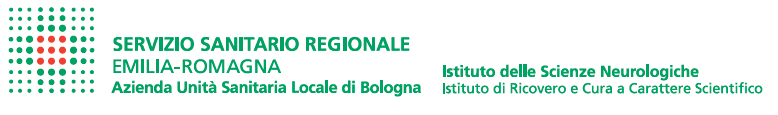 L'ISPEZIONE IN FARMACIA: STRUMENTO DI VERIFICA E SUPPORTO A GARANZIA DELLA QUALITÀ DELL'ASSISTENZA FARMACEUTICA TERRITORIALE
20 novembre 2023
Dr.ssa Patrizia Maurizi 

    Responsabile Unità Operativa Semplice Igiene e Sanità
    Pubblica degli Ambienti di Vita Appennino – Reno,
    Lavino e Samoggia
Dr.ssa Denise Giardini 
Dr.ssa Loredana Osbello 
Dr.ssa Laura Rossi 

Servizio Assistenza Farmaceutica Territoriale 
e Vigilanza
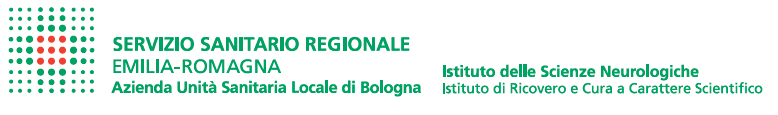 LA VIGILANZA
Le FARMACIE svolgono una funzione pubblica essenziale, in quanto erogano l’assistenza farmaceutica per conto del Servizio Sanitario Nazionale (SSN).

Sono per questo soggette ad un sistema di  vigilanza da parte della Pubblica Amministrazione, al fine di verificare qualità, efficacia, equità e continuità delle prestazioni sanitarie erogate.

L’ispezione consacra la farmacia come presidio di sicuro servizio.

L’atto ispettivo in farmacia non va vissuto come una “punizione imposta dall’alto”, ma come un momento di auto-controllo teso a migliorare e a certificare la qualità del servizio offerto al cittadino.
[Speaker Notes: Le farmacie rivestono un ruolo di primaria importanza per la tutela della salute individuale e collettiva.]
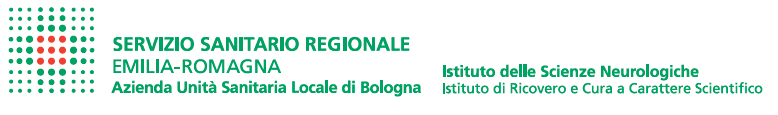 RIFERIMENTI NORMATIVI
L’attività di vigilanza è disciplinata dagli artt. 111 e 127 del R.D. n. 1265/1934. 

Art. 111
«L'apertura e l'esercizio di una farmacia non possono aver luogo se non dopo che sia stata eseguita una ispezione, disposta dal prefetto, al fine di accertare che i locali, gli arredi, le provviste, la qualità e quantità dei medicinali sono regolari e tali da offrire piena garanzia di buon esercizio».


Art. 127
«Nel corso di ciascun biennio tutte le farmacie debbono essere ispezionate dal medico provinciale che può anche compiere ispezioni straordinarie…»
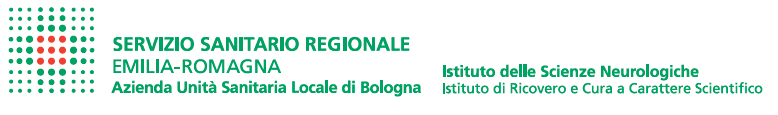 RIFERIMENTI NORMATIVI
L’art. 16 della Legge Regionale n. 2/2016:

L'attività ispettiva di vigilanza e di controllo sulle farmacie, anche relativamente al servizio di consegna a domicilio di farmaci, è esercitata dai competenti servizi dell'Azienda USL.

2.    Le ispezioni ordinarie e straordinarie alle farmacie di cui alla vigente normativa vengono        effettuate da un farmacista assistito da un medico del Dipartimento di sanità pubblica e da personale amministrativo, appartenenti all'Azienda USL.

Nell'esercizio delle funzioni di cui al comma 1, il personale addetto ricopre la qualifica di ufficiale  o agente di polizia giudiziaria ai sensi dell'articolo 57 del codice di procedura penale e gode della autonomia tecnico-funzionale necessaria a garantire indipendenza alle attività di vigilanza.
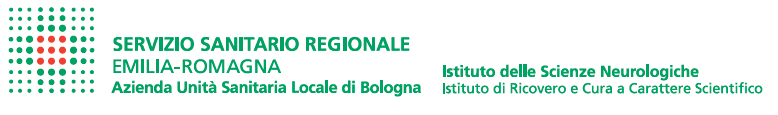 COMMISSIONE DI VIGILANZA
La Commissione di Vigilanza è un organo collegiale perfetto per cui può operare solo se sono presenti tutti i suoi Componenti. 

Situazioni diverse comportano l’invalidità del procedimento e dei relativi accertamenti e la nullità dei provvedimenti adottati.
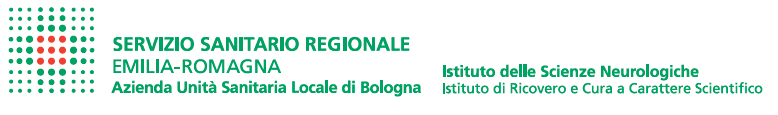 la commissione di vigilanza
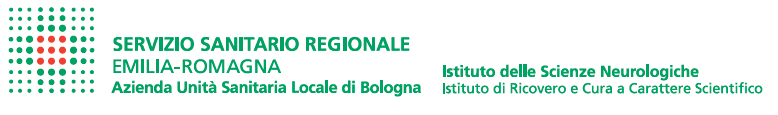 MODALITà OPERATIVE
I funzionari addetti all’attività di vigilanza vengono individuati con Determina aziendale. 

Programmazione attraverso un calendario ispettivo: rotazione nella combinazione dei professionisti preposti alle singole ispezioni. 

Criterio cronologico per l’individuazione delle farmacie da ispezionare prioritariamente. 

Il calendario non riporta la sede ispettiva, in quanto comunicata dal farmacista agli altri due componenti in prossimità temporale della visita.
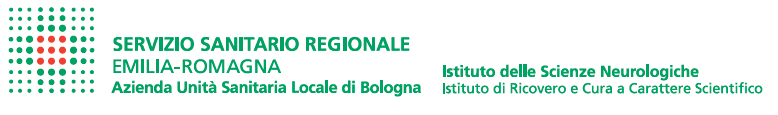 QUADRO COMPLESSIVO DELLE FARMACIE  NEL TERRITORIO AUSL BOLOGNA
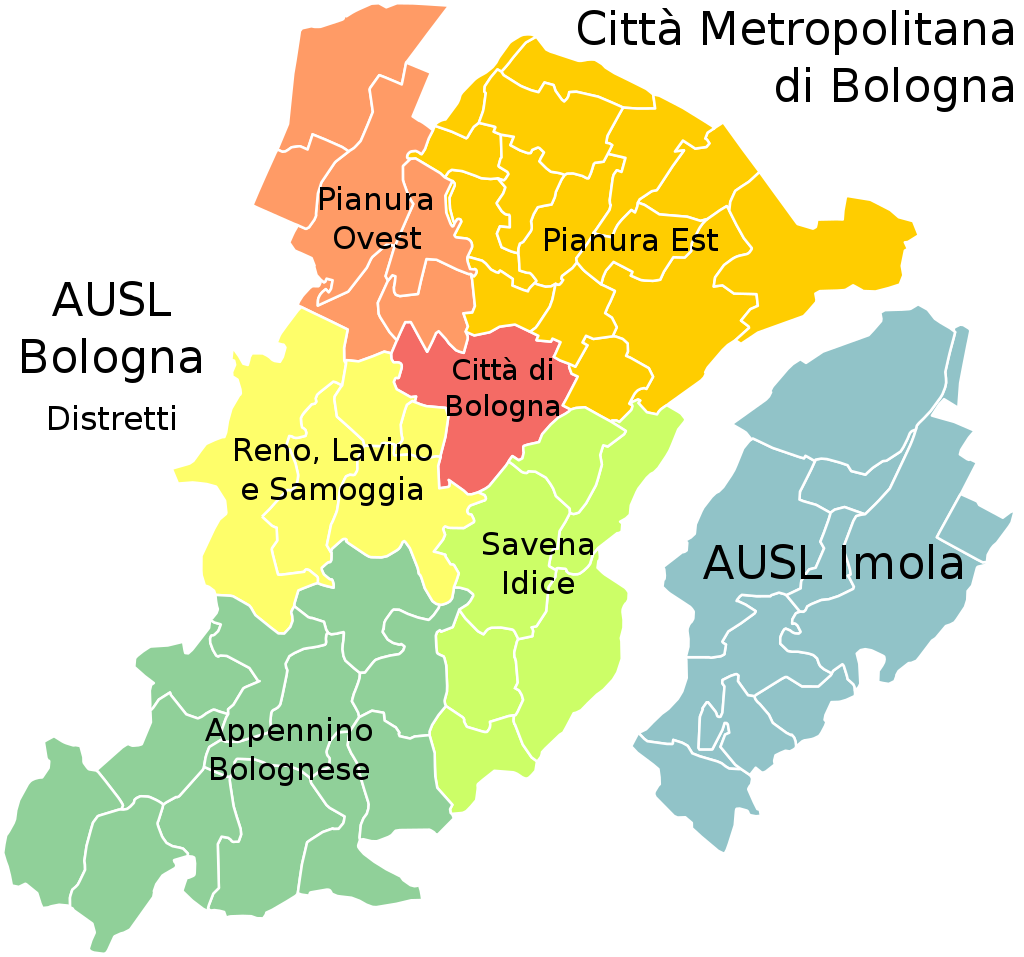 BOLOGNA:    N° 125 FARMACIE


PROVINCIA:  N° 139 FARMACIE 
                     +N° 11 DISPENSARI


TOTALE: N° 267 FARMACIE
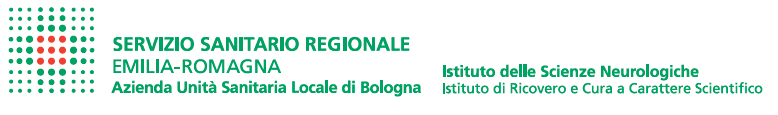 TIPOLOGIE DI ISPEZIONI
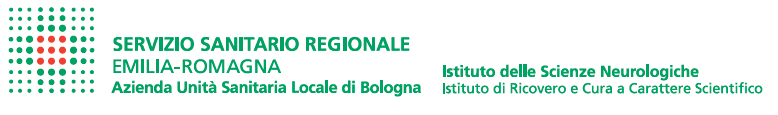 VERBALE DELLE ISPEZIONI
Il verbale di ispezione è lo strumento tecnico attraverso cui i risultati che emergono durante l’ispezione vengono documentati e trasmessi all’Autorità Sanitaria Locale di pertinenza (Sindaco) per eventuali conseguenti provvedimenti, anche sanzionatori.
Rende uniforme l’intervento ispettivo, considerato l’alternarsi dei membri della commissione.

Razionalizza l’attività, evidenziando gli elementi sanzionabili.
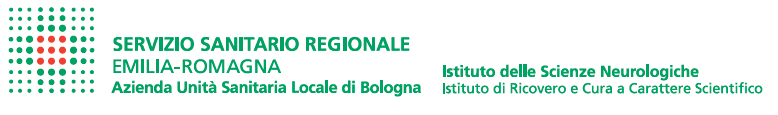 SITO TRASPARENZA  SERVIZIO FARMACEUTICO
https://www.ausl.bologna.it/asl-bologna/dipartimenti-di-supporto/dipartimento-farmaceutico/trasparenza?b_start:int=20
Tutti i procedimenti inerenti l’esercizio della farmacia
ATTIVITà DI VIGILANZA NELLE FARMACIE
https://www.ausl.bologna.it/asl-bologna/dipartimenti-di-supporto/dipartimento-farmaceutico/trasparenza/attivita-di-vigilanza-sulle-farmacie
Qui si trova il format scaricabile del Verbale di Ispezione
[Speaker Notes: Si suggerisce di prendere spunto dai contenuti del verbale e del “manuale” per procedere con opportuna frequenza ad un’autoispezione, utile a verificare la continua adesione dell’operato della farmacia alle disposizioni di legge ed a garantire il mantenimento di un elevato livello di qualità del servizio reso al cittadino, oltre che ad evitare sanzioni.]
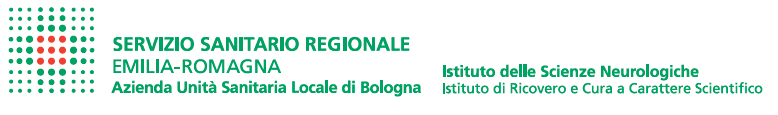 STRUTTURA DEL VERBALE DI ISPEZIONE ORDINARIA
Il verbale si articola in tre moduli riguardanti gli aspetti: 
amministrativi
igienico-sanitari
tecnico-professionali
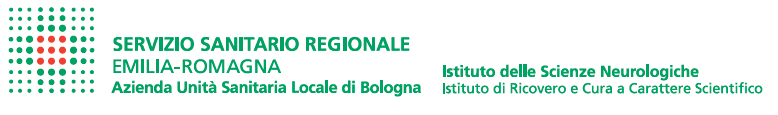 GESTIONE AMMINISTRATIVA
Questa prima parte del verbale d'ispezione è atta a valutare, da un punto di vista amministrativo, la gestione del servizio farmaceutico. 
Prevede il controllo non solo dell'effettiva autorizzazione al servizio di farmacia, ma anche del personale operante in farmacia, sia esso farmacista o no.

È buona norma che il Direttore della farmacia, al momento dell'ispezione, abbia la possibilità di reperire subito tutti i documenti amministrativi che il verbale d'ispezione elenca, anche quelli che eventualmente siano agli atti del Servizio Farmaceutico Territoriale, in particolare:

delibera/decreto di autorizzazione all'esercizio;
planimetria e usabilità;
N. iscrizione all'Ordine proprio e dei collaboratori;
copia dei verbali precedenti
[Speaker Notes: In caso di assenza occasionale del titolare della farmacia è necessario che lo stesso deleghi informalmente un suo collaboratore a sostituirlo (affidandogli le chiavi degli armadi stupefacenti, sostanze tossiche ed i relativi registri).]
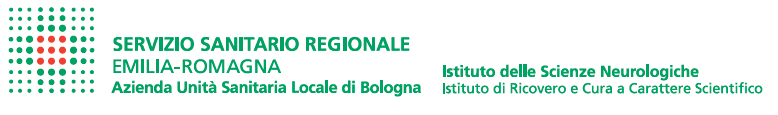 GESTIONE AMMINISTRATIVA
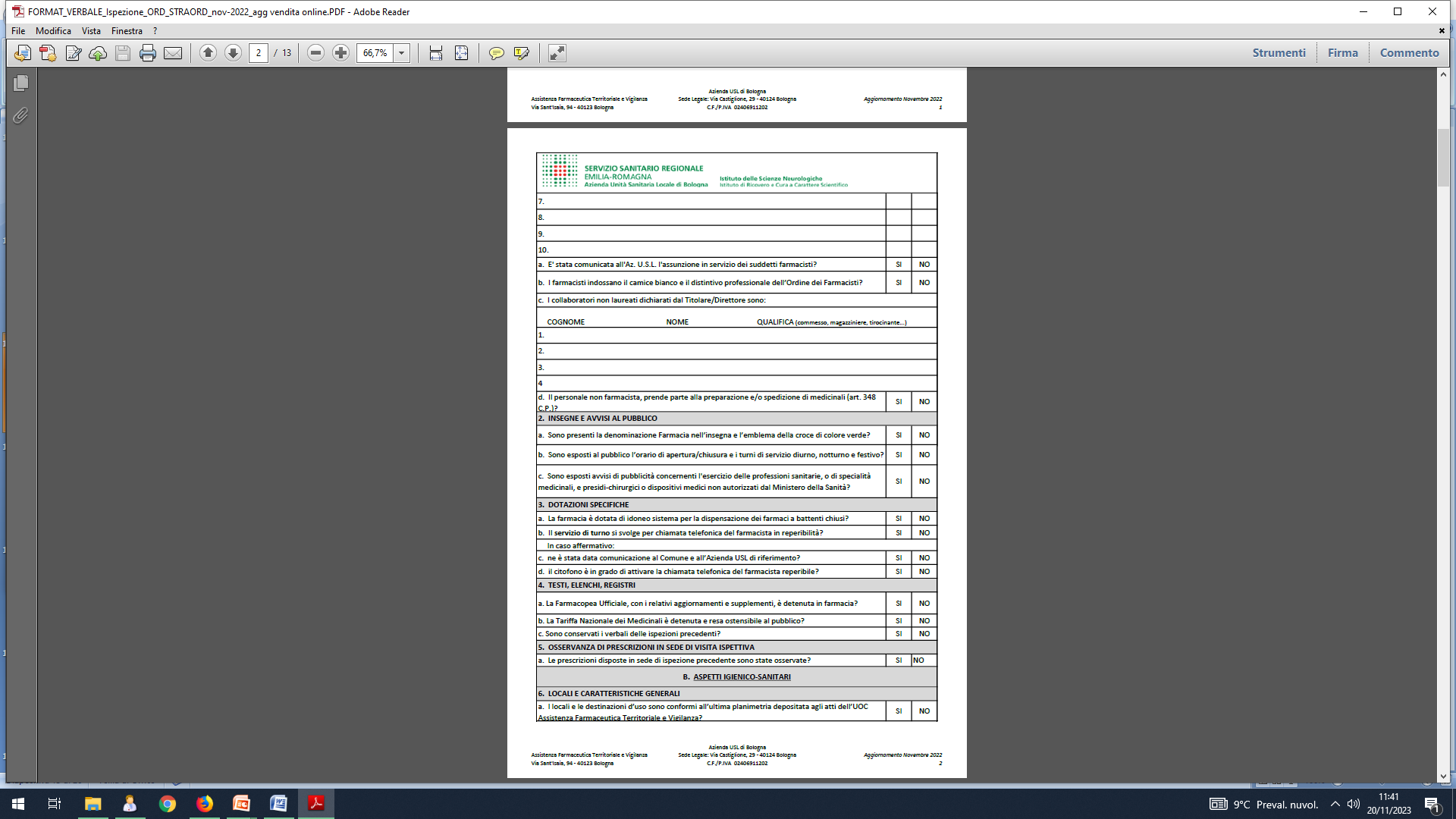 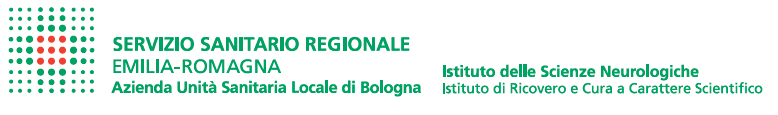 GESTIONE IGIENICO-SANITARIA
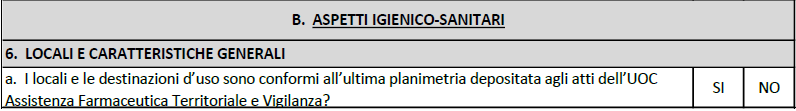 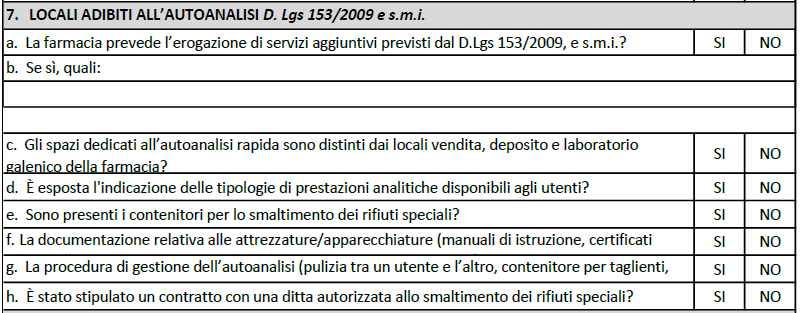 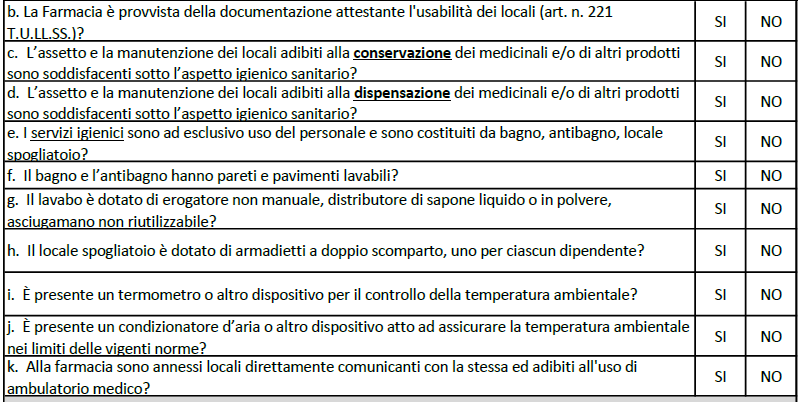 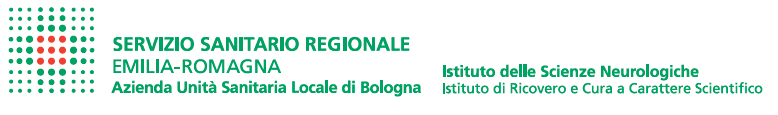 CONTENITORI TAGLIENTI E RIFIUTI SPECIALI
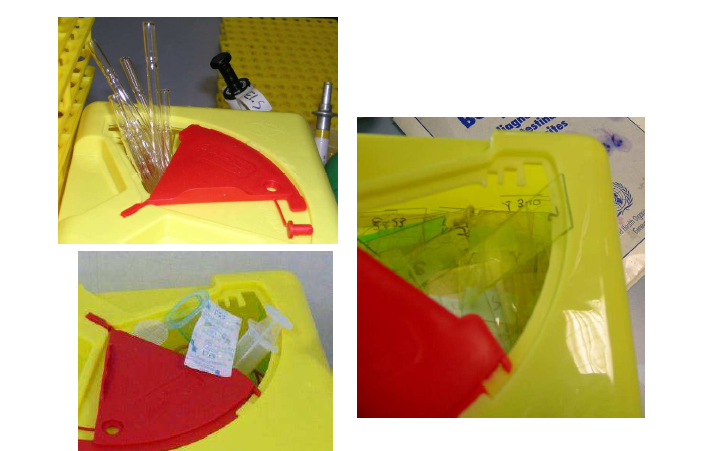 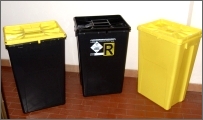 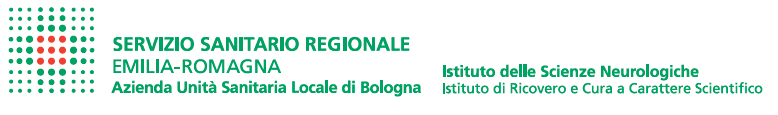 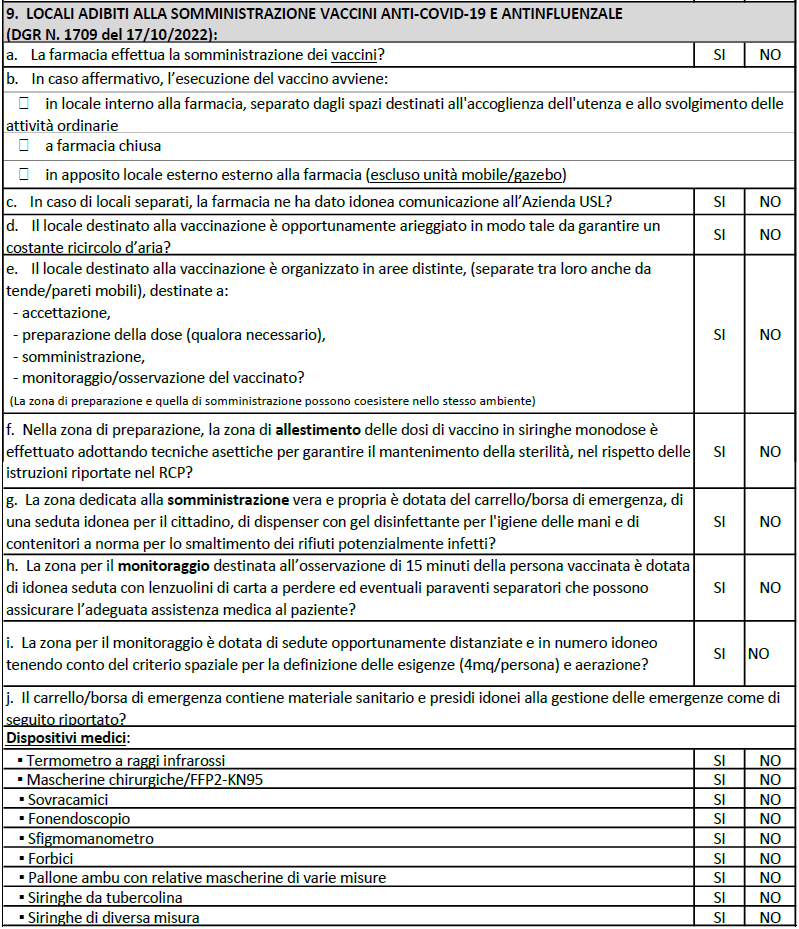 TEST E VACCINAZIONI
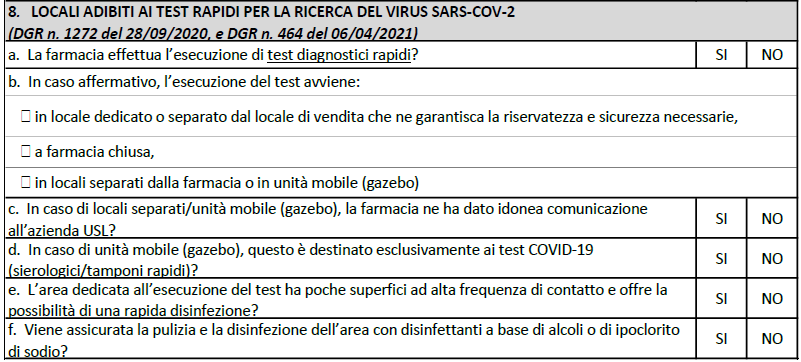 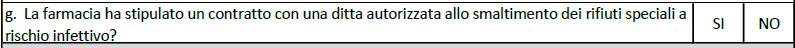 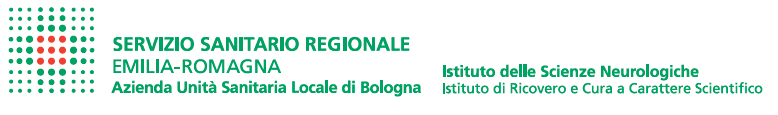 TEST E VACCINAZIONI
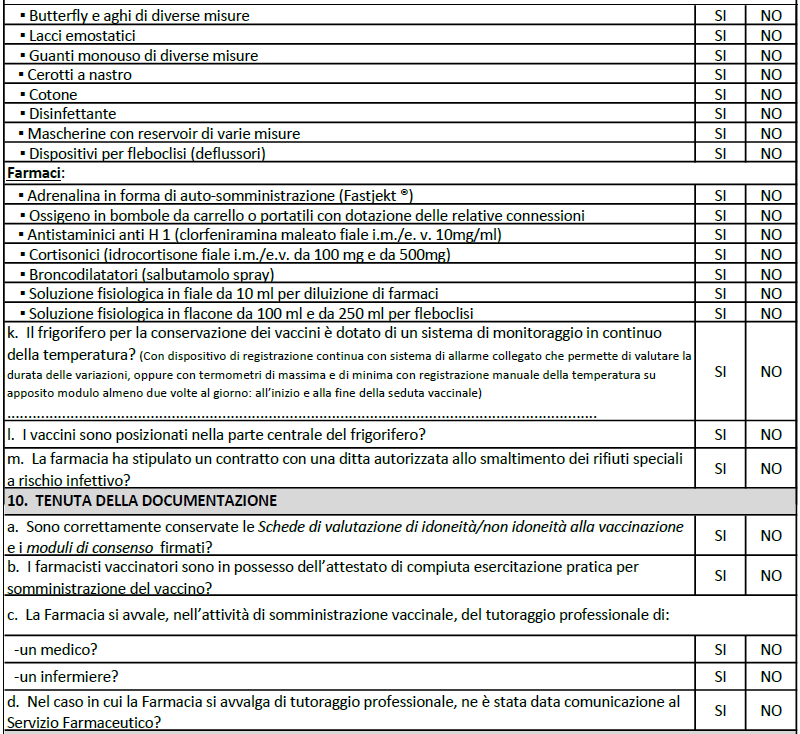 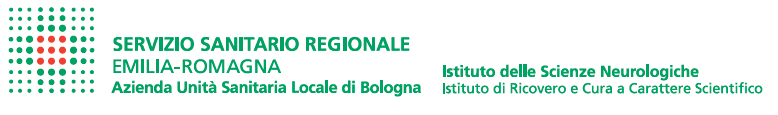 HACCP
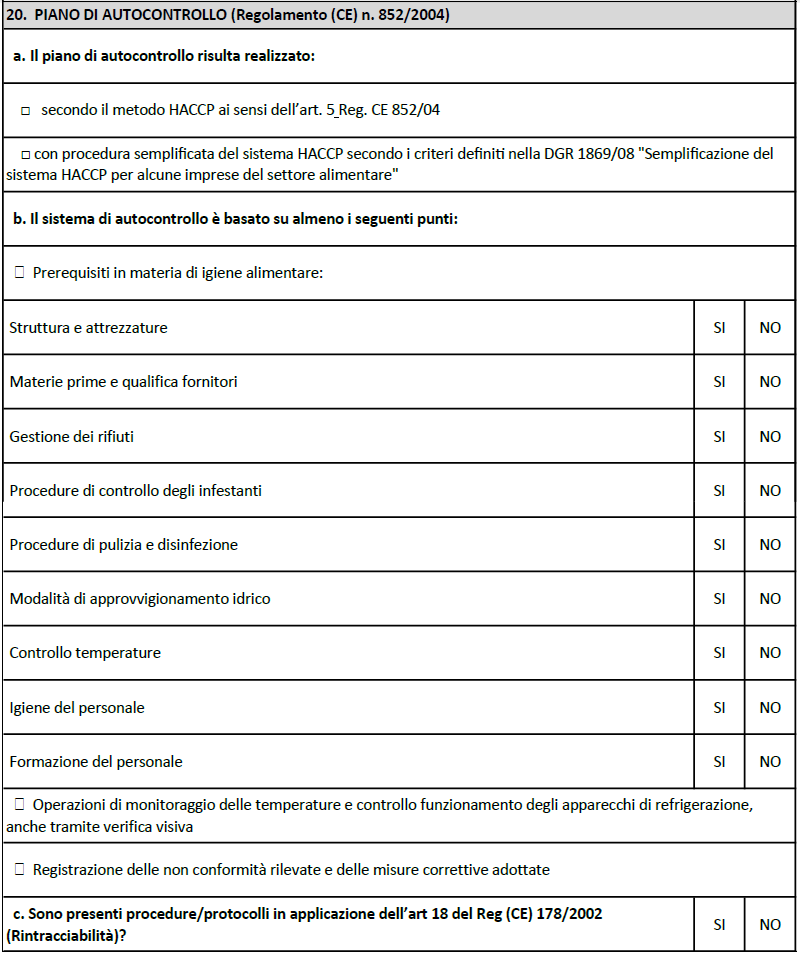 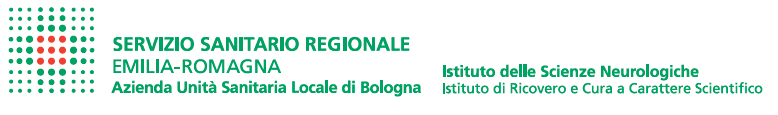 GESTIONE TECNICO–PROFESSIONALE
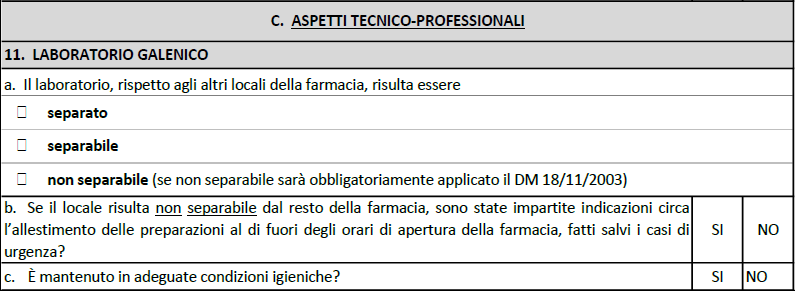 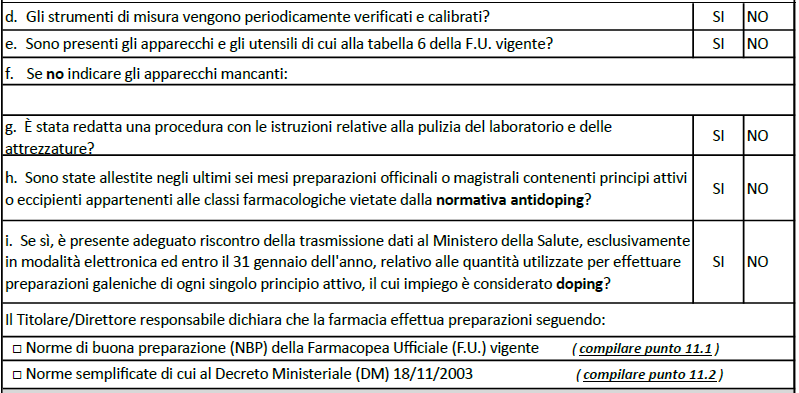 [Speaker Notes: Ufficio metrico.
Procedura di igiene deve essere specifica del laboratorio (vetreria, piano di lavoro) e non della farmacia. La procedura deve essere firmata dal Direttore e per presa visione anche dai collaboratori, quanto meno dal personale che lavora nel lab galenico.]
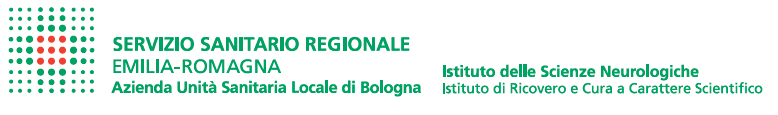 LABORATORIO GALENICO
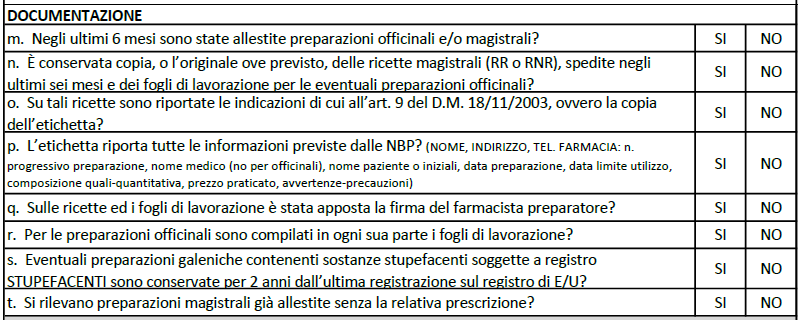 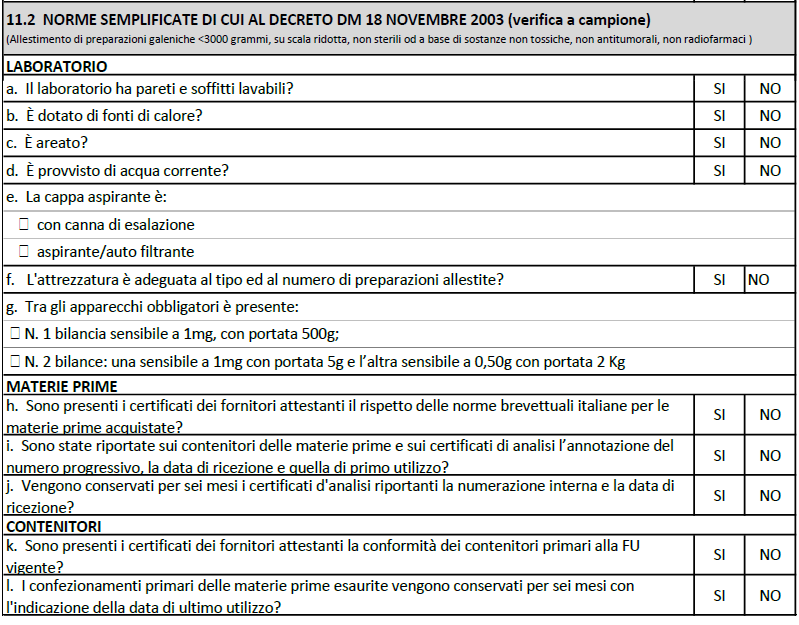 [Speaker Notes: Areato=non dire finestre
Materie prime dovranno avere un’etichetta riportante il numero progressivo, la data di arrivo e la data di primo utilizzo. Queste tre informazioni dovranno essere presenti anche sul certificato di analisi.]
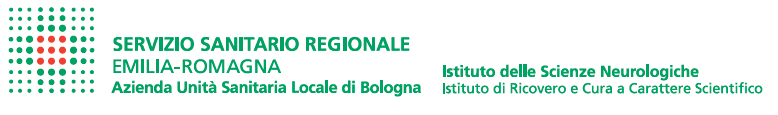 DOTAZIONE FARMACEUTICA
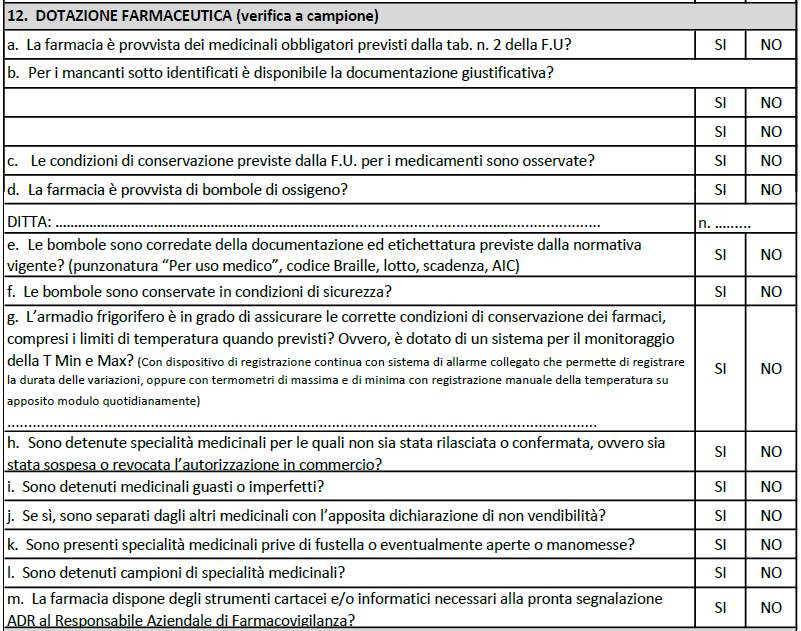 SEGNALAZIONE DI SOSPETTA REAZIONE AVVERSA A FARMACO/VACCINO
https://servizionline.aifa.gov.it/schedasegnalazioni/#/
https://www.aifa.gov.it/moduli-segnalazione-reazioni-avverse
[Speaker Notes: L’armadio Frigorifero è lo stesso in cui terrete i vaccini e quindi le condizioni sono state già specificate dalla Dott.ssa Maurizi.
Ci tengo a precisare che da Farmacopea l’armadio frigorifero deve essere in grado di assicurare le corrette condizioni di conservazione dei farmaci. Bisogna quindi essere in grado di sapere la temperatura presente all’interno del frigorifero dell’arco delle 24 h. Se la farmacia non è dotata di un armadio frigorifero di ultima generazione, ovvero dotato di quei sistemi di registrazione continua con sistema di allarme collegato al cellulare; banalmente è sufficiente un termometro di minima e di massima da mettere all’interno del frigorifero e dal quale ogni giorno rilevare le temperatura di minima e di massima che sono state raggiunte. Va azzerato ogni volta e rimesso in frigorifero.]
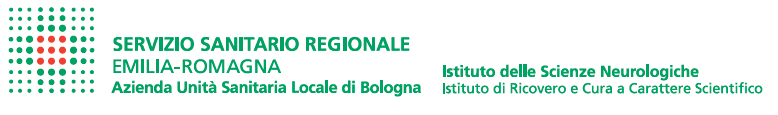 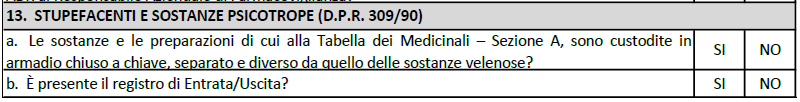 STUPEFACENTI
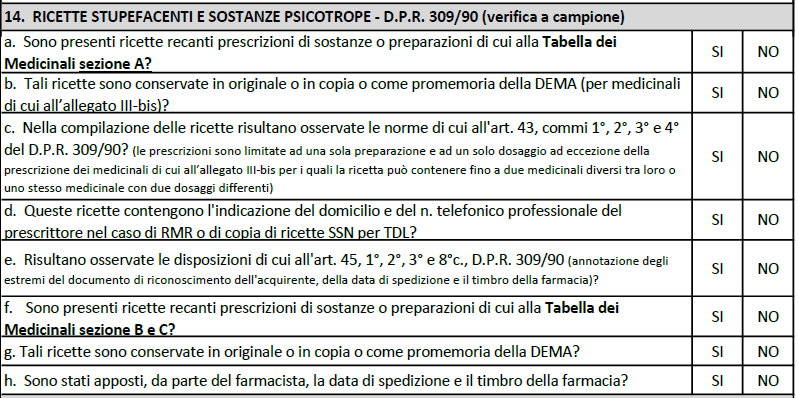 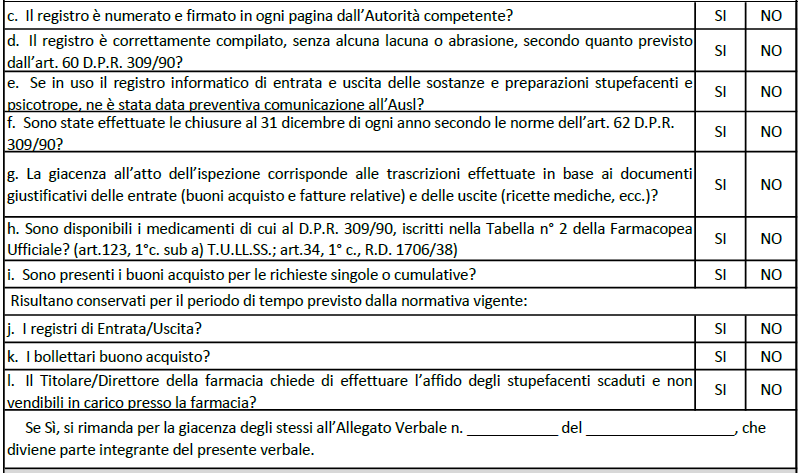 [Speaker Notes: È obbligatorio conservare gli stupefacenti della Tabella Medicinali sez. A in armadio chiuso a chiave, separatamente dalle sostanze tossiche di cui alla tab.3 della F.U. vigente.  
Ragioni di praticità, legata agli obblighi di registrazione sul registro di Entrata e Uscita, suggeriscono di conservare in armadio chiuso a chiave anche i medicinali e le sostanze di cui alla Tabella Medicinali sez. B e C]
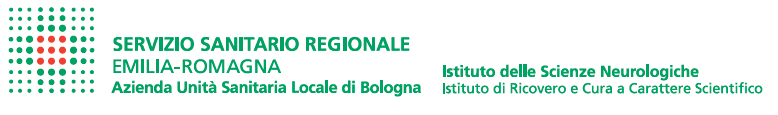 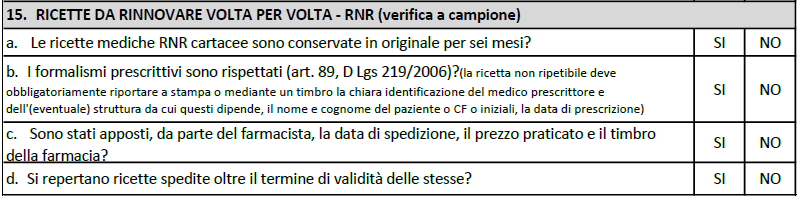 GESTIONE TECNICO PROFESSIONALE: ALTRE INFO
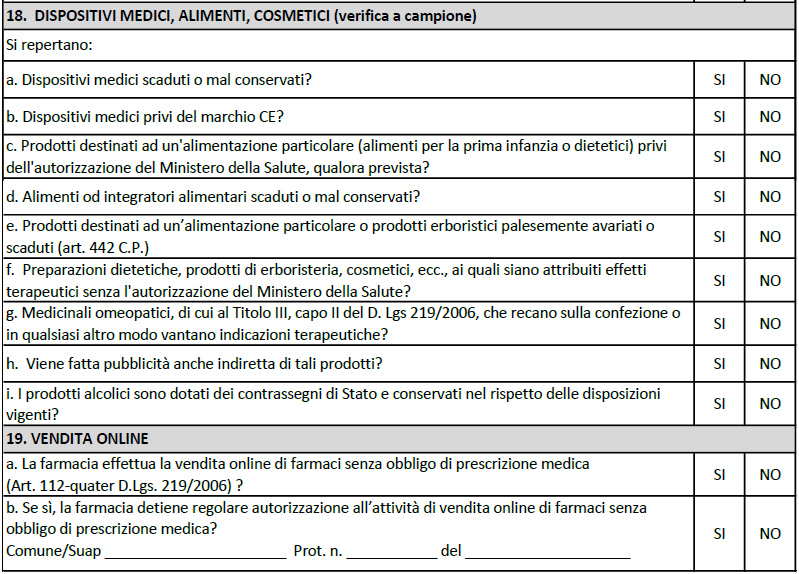 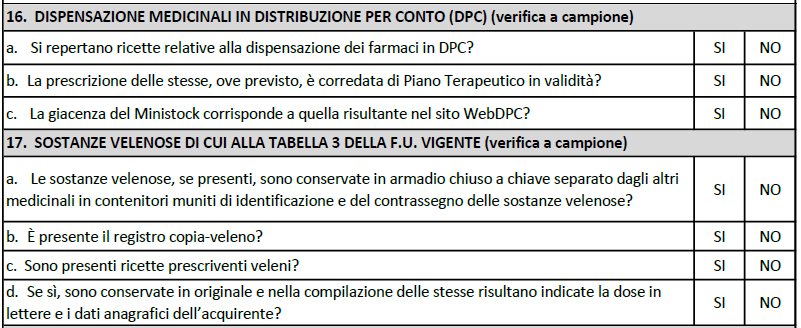 [Speaker Notes: Oltre a quanto richiesto dalle vigenti disposizioni  (licenze commerciali, Dlgs 114/1998), per quanto concerne il campo del parafarmaco particolare attenzione merita la detenzione o vendita di sostanze alimentari nocive alla salute pubblica (CP art. 444). Si raccomanda pertanto di porre la massima cura nella buona conservazione degli alimenti e di prestare attenzione alla data di scadenza. 
In base alle normative vigenti i dispositivi medici devono presentare il marchio CE ed i cosmetici devono avere in etichetta l’indicazione della data di durata minima. Tale indicazione non è obbligatoria per i prodotti cosmetici che abbiano una durata minima superiore ai trenta mesi. Per tali prodotti è riportata un’indicazione relativa al periodo di tempo in cui il prodotto, una volta aperto, è sicuro e può essere utilizzato senza effetti nocivi per il consumatore. Tale informazione è indicata, tranne nei casi in cui il concetto di conservazione dopo l’apertura non è rilevante, tramite l’apposito simbolo chiamato PAO (Period After Opening), seguito dal periodo (espresso in mesi e/o anni).]
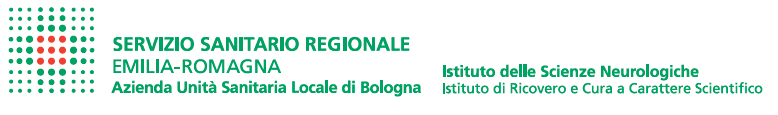 CONCLUSIONE
Il verbale viene sottoscritto in originale da tutti i componenti della Commissione presenti all’ispezione, nonché dal farmacista Titolare/Direttore della farmacia ispezionata, che può esprimere eventuali controdeduzioni nell’apposito spazio. 
Al termine della verifica una copia conforme all’originale del verbale verrà consegnata al Titolare/Direttore della farmacia che dovrà conservarla agli atti.
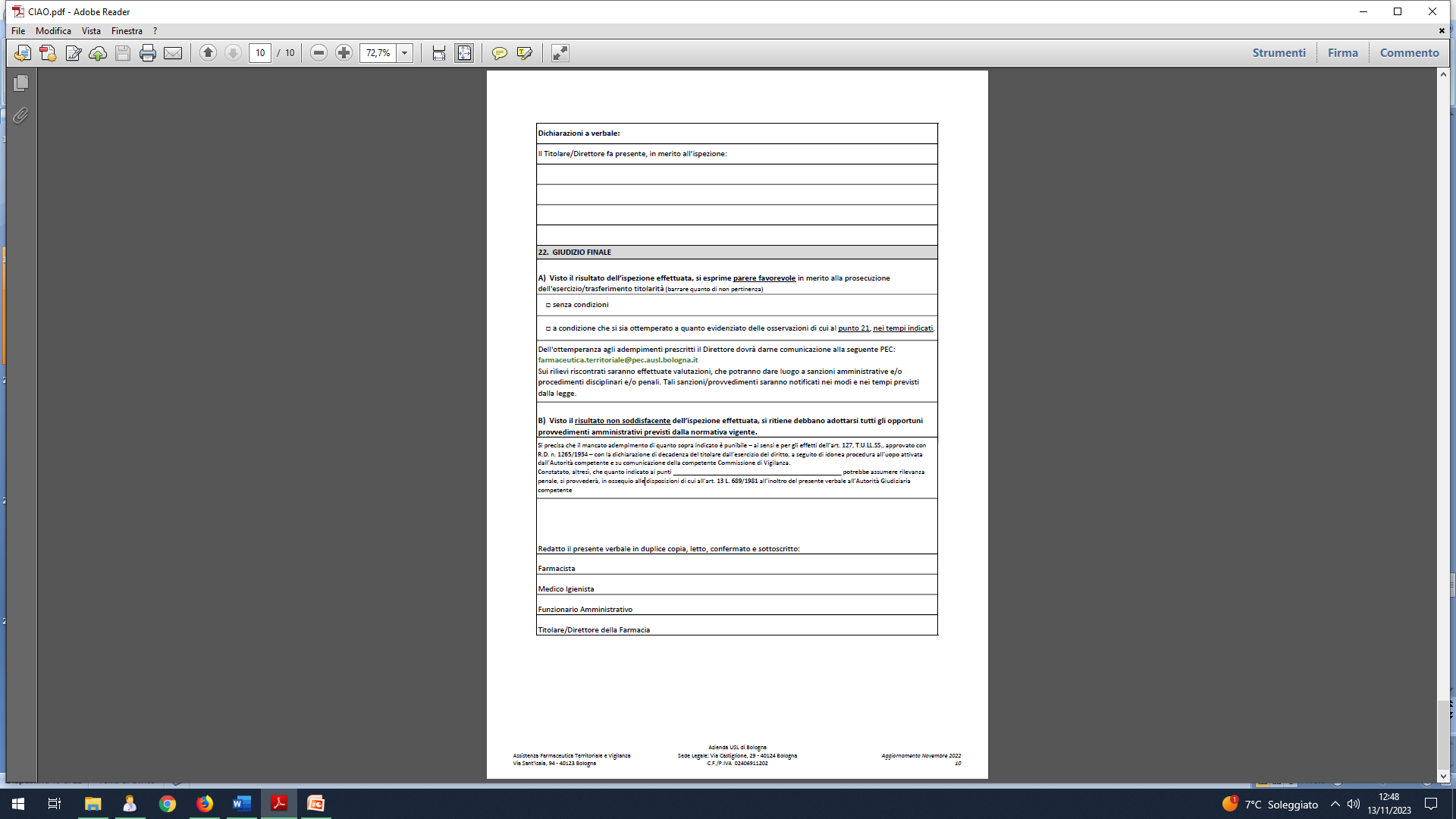 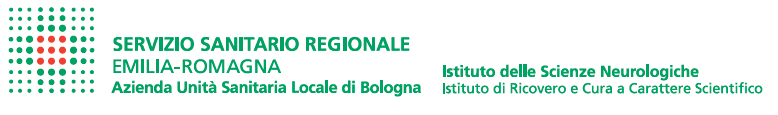 ESITO DELL’ISPEZIONE
SENZA PRESCRIZIONI E/O SANZIONI 

CON INDICAZIONE DI PRESCRIZIONI DA OTTEMPERARE NEI TEMPI INDICATI NEL VERBALE

CON SANZIONI PER LE QUALI SEGUE VERBALE DI ILLECITO AMMINISTRATIVO (ENTRO 90 GIORNI)
LINK UTILI:

COMUNICAZIONE INIZIO/FINE RAPPORTO DI LAVORO COLLABORATORE FARMACIA
https://www.ausl.bologna.it/asl-bologna/dipartimenti-di-supporto/dipartimento-farmaceutico/trasparenza/Comunicazione-Inizio-Fine-rapporto-di-lavoro

TURNO PER CHIAMATA TELEFONICA DEL FARMACISTA IN REPERIBILITÀ
https://www.ausl.bologna.it/asl-bologna/dipartimenti-di-supporto/dipartimento-farmaceutico/trasparenza/scia-per-l2019esercizio-dell2019attivita-di-farmacia-2013-turno-per-chiamata-telefonica-del-farmacista-in-reperibilita

SMALTIMENTO STUPEFACENTI SCADUTI E/O DETERIORATI DA AVVIARE A DISTRUZIONE
https://www.ausl.bologna.it/asl-bologna/dipartimenti-di-supporto/dipartimento-farmaceutico/trasparenza/smaltimento-stupefacenti-scaduti-e-o-deteriorati

SEGNALAZIONE DI SOSPETTA REAZIONE AVVERSA A FARMACO/VACCINO
https://servizionline.aifa.gov.it/schedasegnalazioni/#/
https://www.aifa.gov.it/moduli-segnalazione-reazioni-avverse

Per info: 
SERVIZIO ASSISTENZA FARMACEUTICA TERRITORIALE E VIGILANZA  tel. 051/6597357
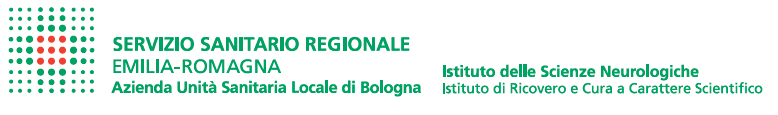 N.B.P. FARMACOPEA UFFICIALE
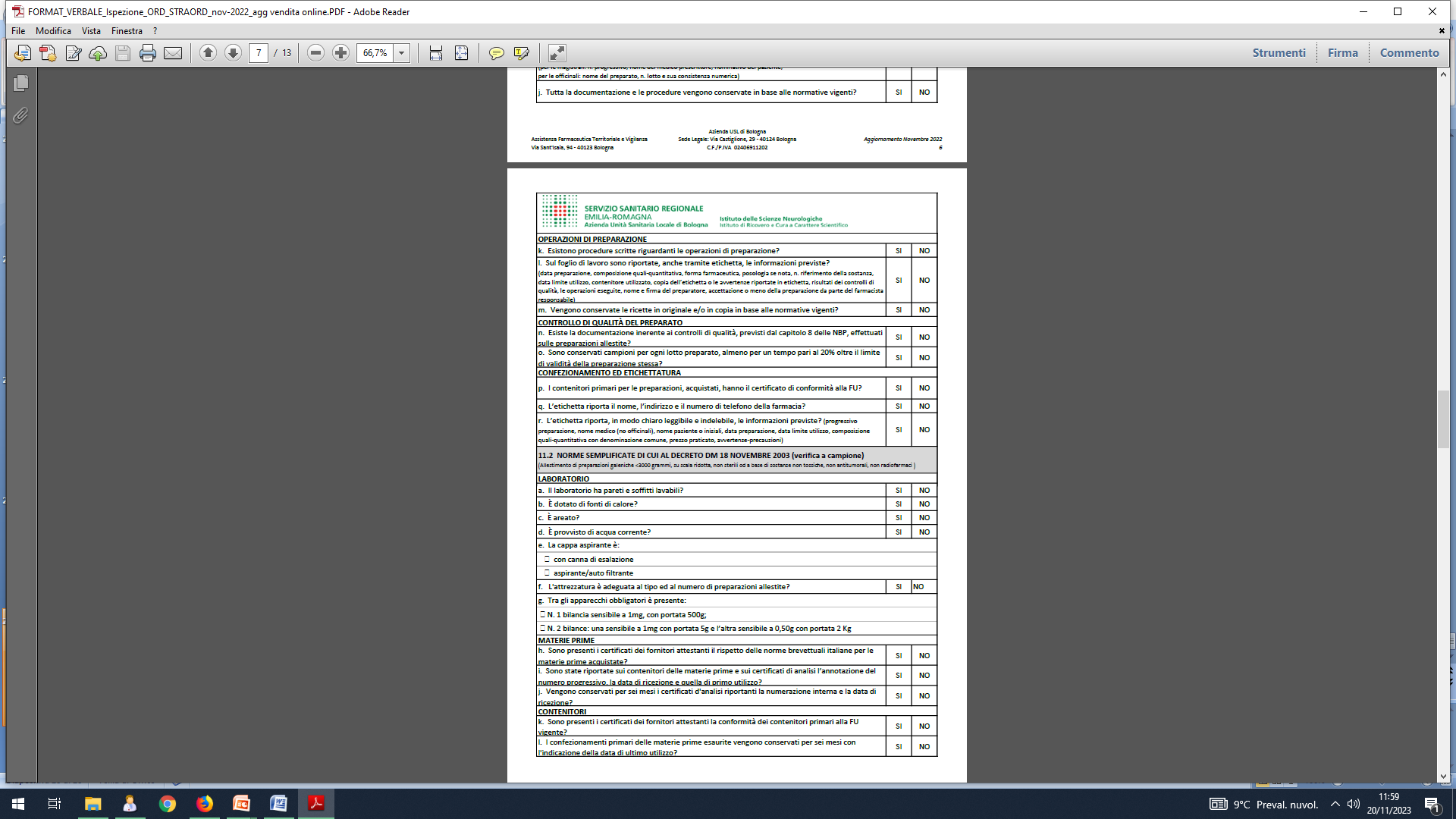 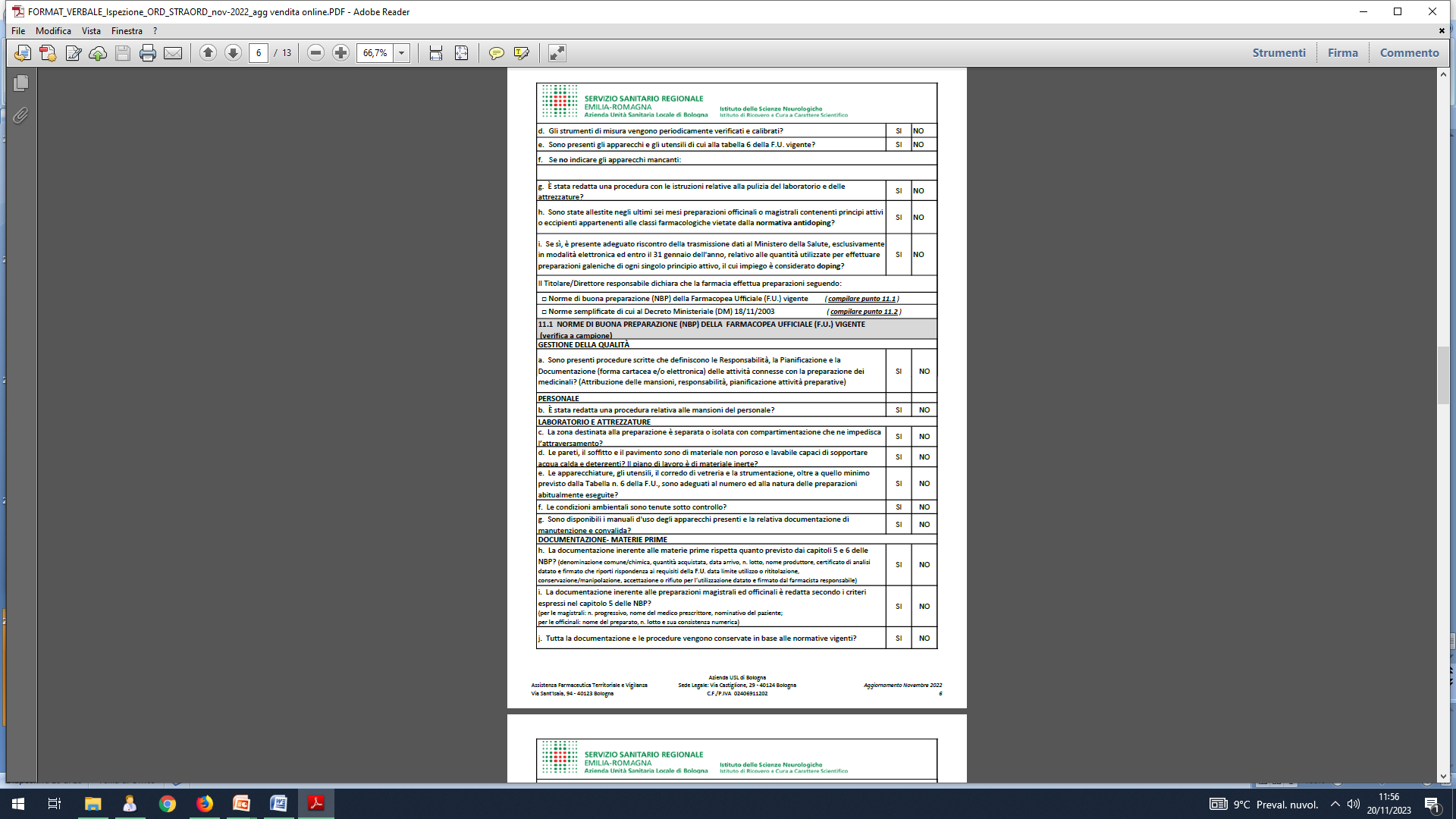